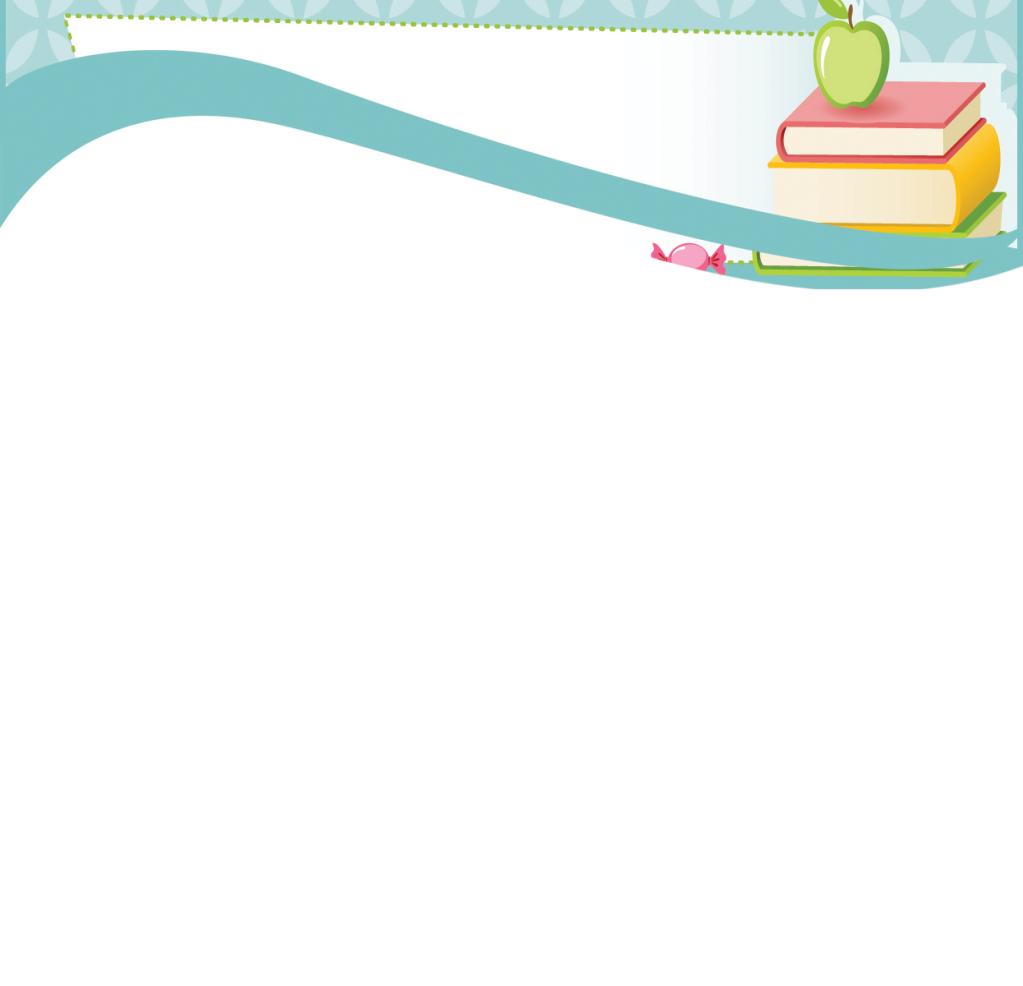 HOTS (Higher Order Thinking Skills)
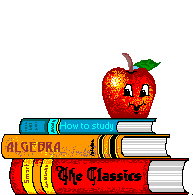 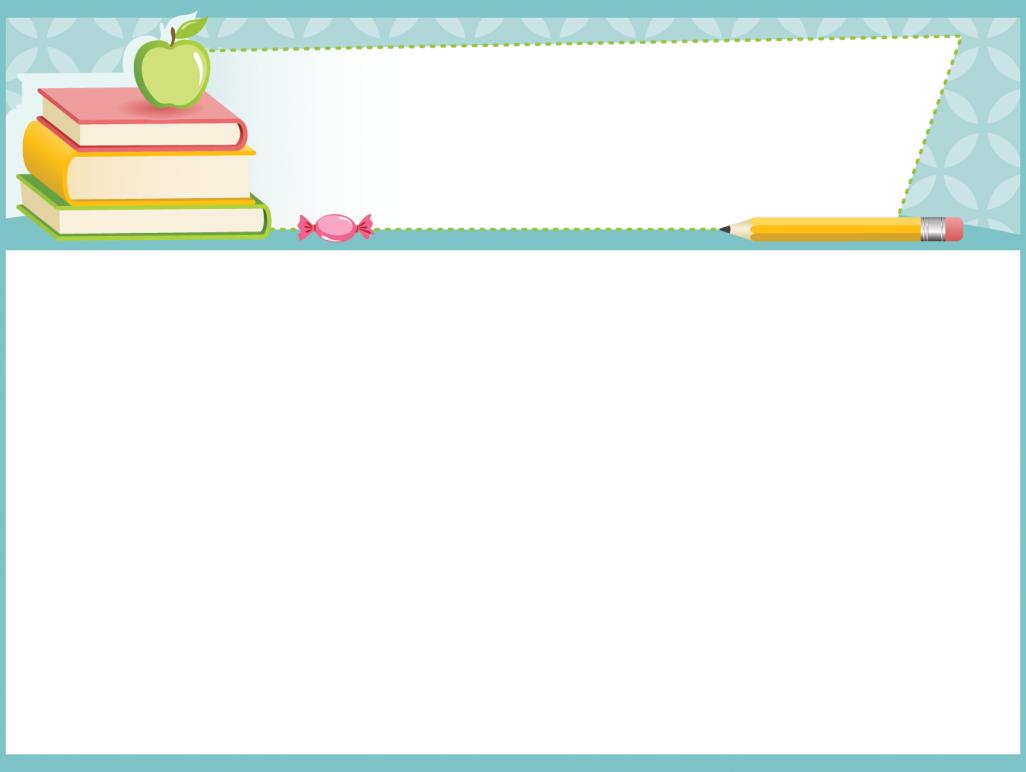 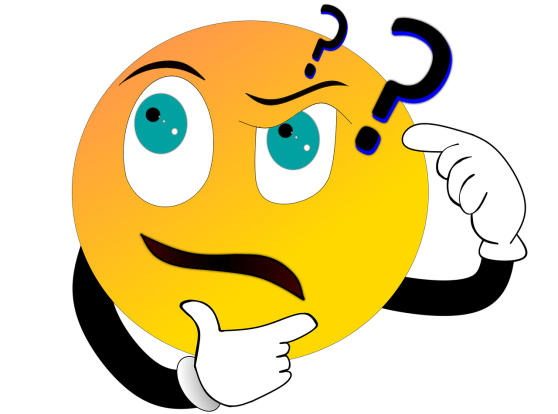 Apa itu HOTS??
The   Australian   Council  for   Educational   Research (ACER)   menyatakan   bahwa   kemampuan berpikir  tingkat  tinggi  merupakan  proses:  menganalisis, merefleksi,  memberikan  argumen (alasan),  menerapkan  konsep  pada  situasi  berbeda,  menyusun,  dan menciptakan.  Kemampuan  berpikir    tingkat    tinggi    bukanlah    kemampuan    untuk    mengingat,    mengetahui,    atau  mengulang. 
	Kemampuan berpikir   tingkat   tinggi   termasuk   kemampuan   untuk   memecahkan   masalah (problem solving), keterampilan  berpikir  kritis  (critical  thinking),  berpikir  kreatif  (creative thinking),  kemampuan berargumen   (reasoning), dan   kemampuan   mengambil   keputusan (decision   making).
	Di era modern sekarang ini, kemampuan   berpikir   tingkat   tinggi   merupakan   salah   satu   kompetensi  penting, sehingga setiap peserta didik wajib memilikinya.
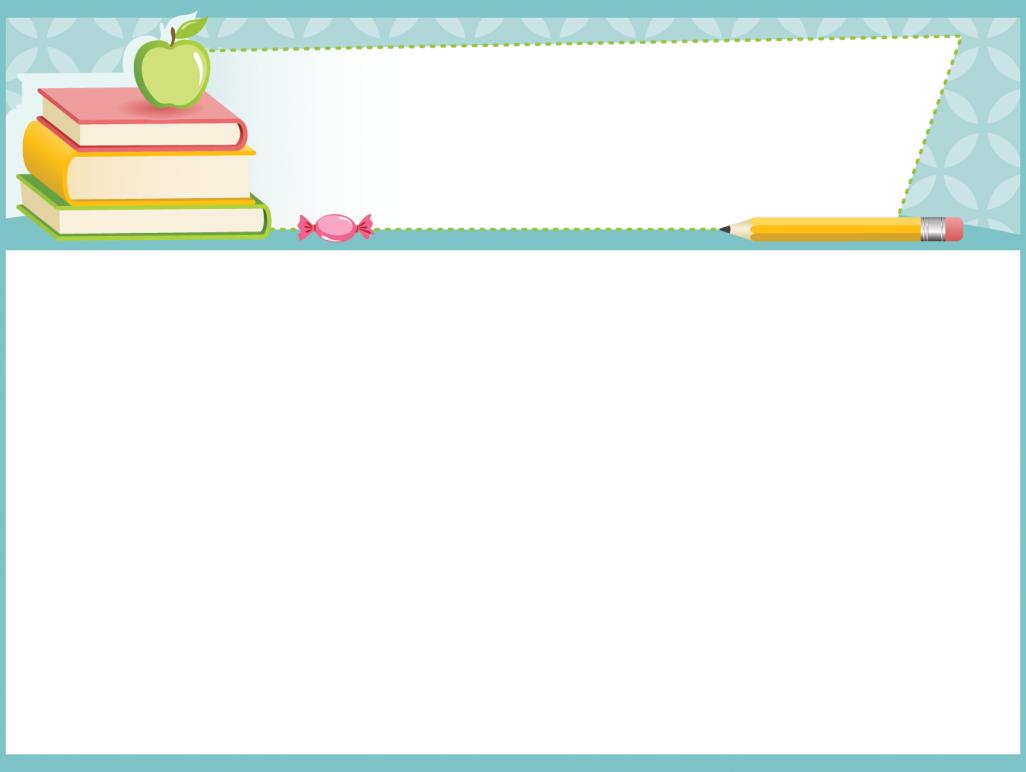 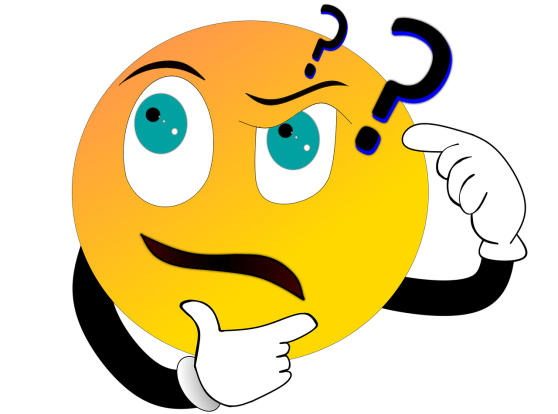 Apa itu HOTS??
Kreativitas menyelesaikan  permasalahan dalam  HOTS, terdiri atas:
Kemampuan menyelesaikan permasalahan yang tidak biasa;
kemampuan  mengevaluasi  strategi  yang  digunakan  untuk  menyelesaikan  masalah  dari berbagai sudut pandang yang berbeda; 
menemukan model-model penyelesaian baru yang berbeda dengan cara-cara sebelumnya yang lebih efektif dan efisien.
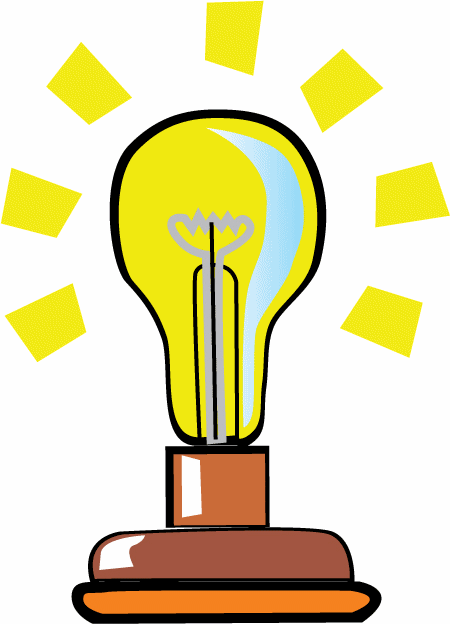 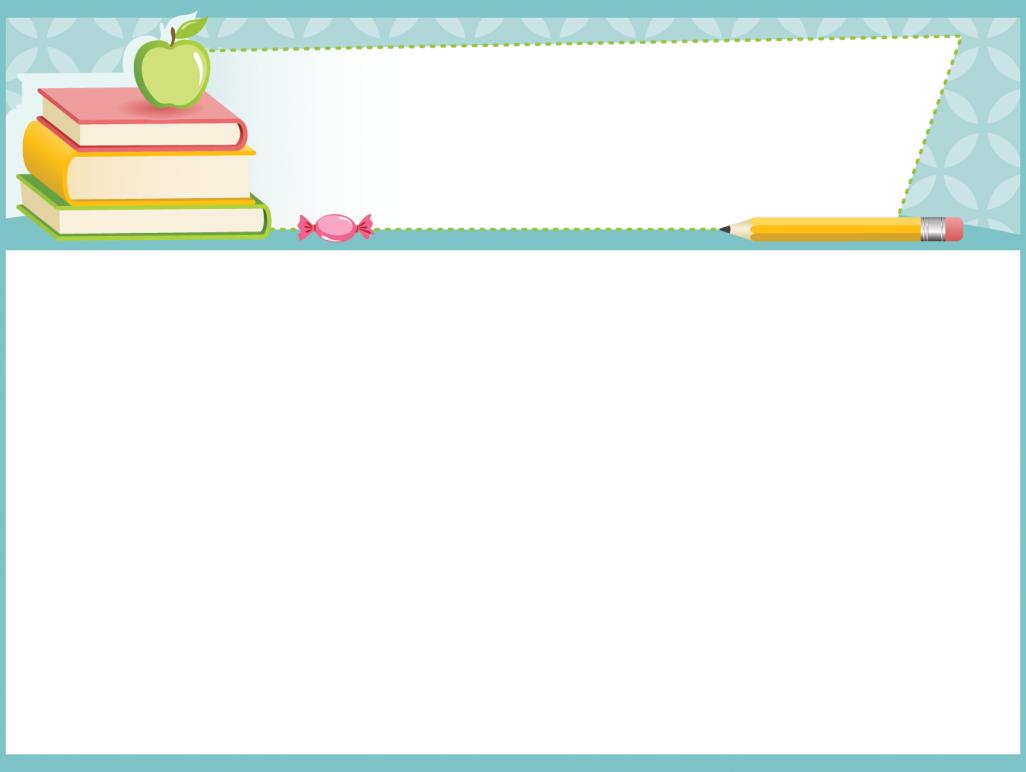 Sejarah Kemunculannya
Menurut Pogrow (2011), Kelly (1990), Whaley (1986)

 Situasi masyarakat kelas bawah 
 Kondisi lulusan kurang memuaskan
 Tuntutan dunia kerja
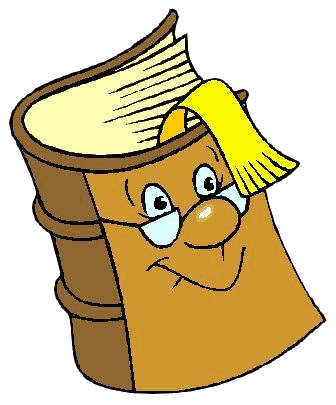 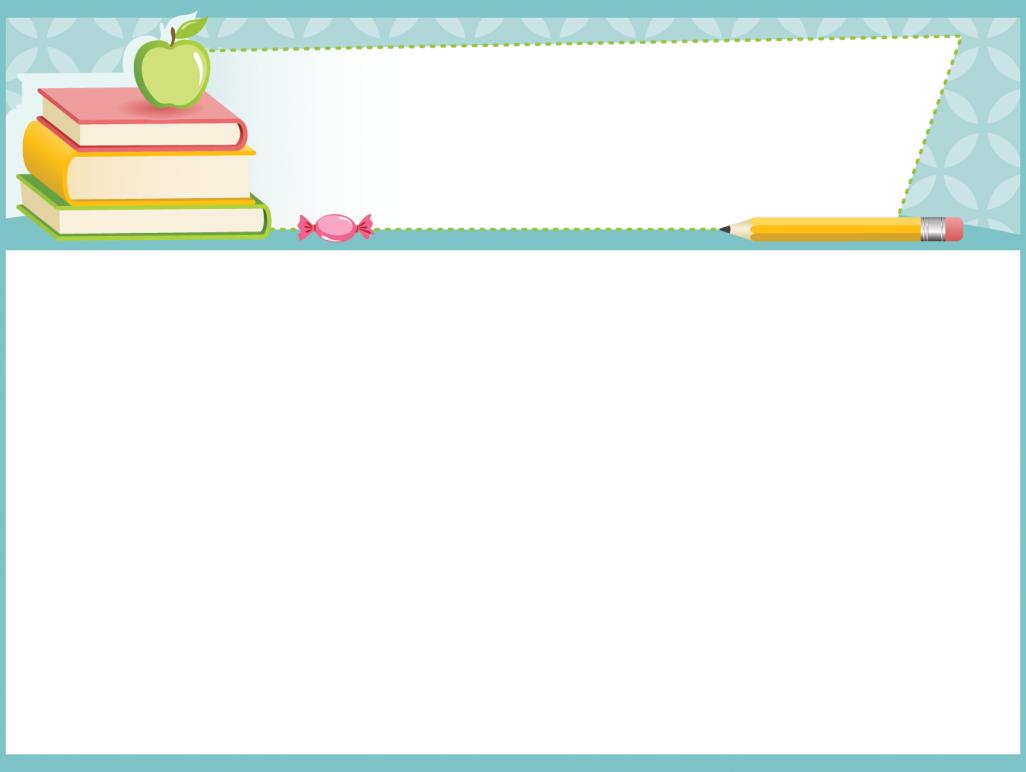 Fokus HOTS
Mampu berpikir kritis
 Mampu berargumentasi
 Mampu memecahkan masalah
 Mampu berpikir kreatif
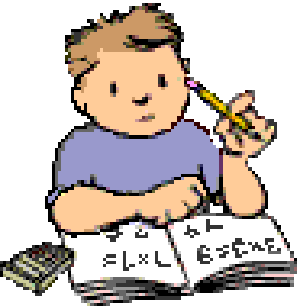 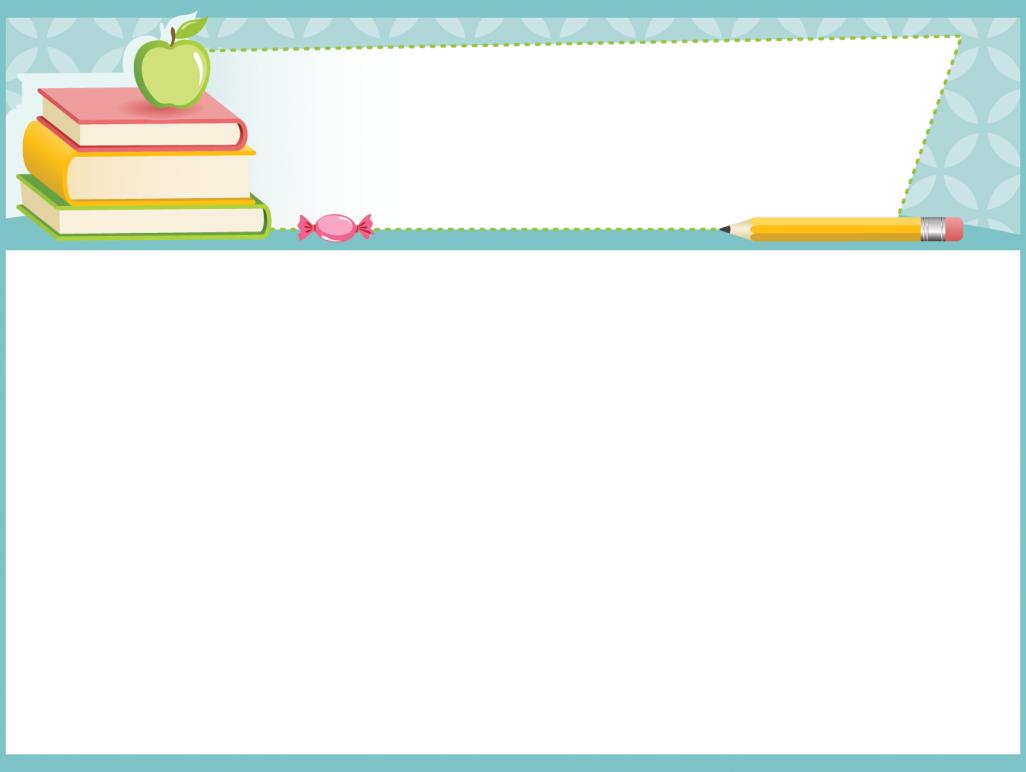 Teknik Kunci menuju HOTS
Teknik Kunci 
Menuju HOTS
Metakognitif 
(Menerapkan strategi secara cerdik untuk memecahkan masalah)
Interferensi
(Mencari tahu informasi yang tidak dimilikinya dari berbagai sumber dan menyimpulkan dari  berbagai konteks)
Dekontekstualisasi
(Menyimpulkan ide-ide yang beranotasi dari satu konteks ke konteks yang lain)
Sintesis
(Menggabungkan informasi dari berbagai sumber dan mengidentifikasi informasi kunci yang dibutuhkan untuk memecahkan masalah)
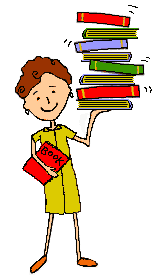 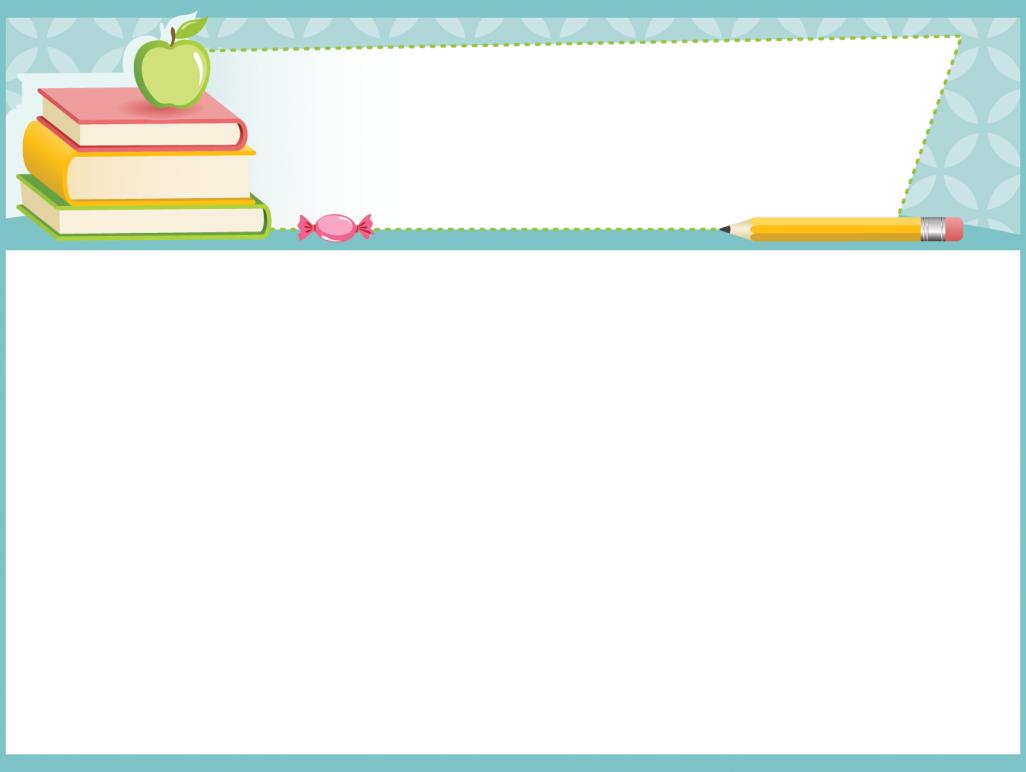 Tugas Guru
Guru harus memiliki pemikiran yang positif agar dapat membantu para siswa dalam mencapai pemahaman yang lebih baik melalui pertanyaan-pertanyaan yang konsisten dan intensif,
 Guru memberikan latihan dan tes yang sesuai dengan HOTS yang ada
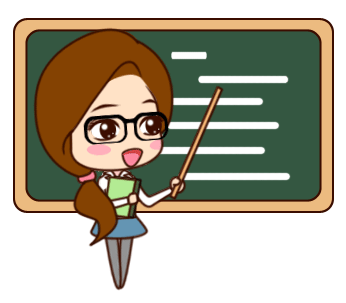 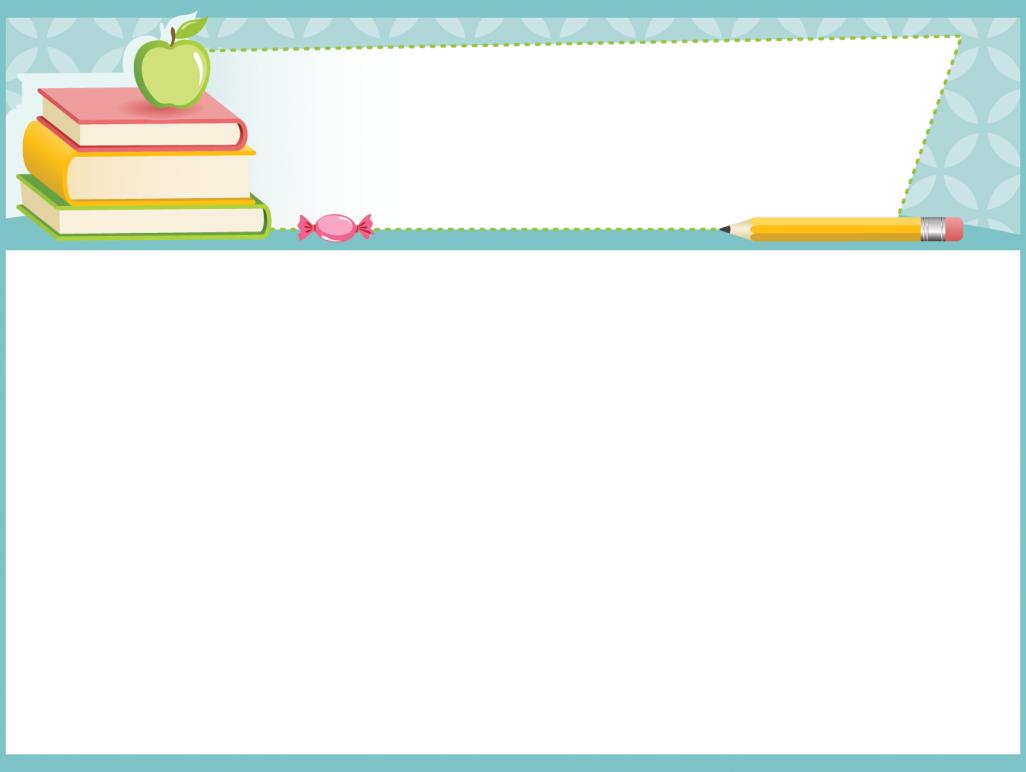 Tugas Pembelajar
Pembelajar akan ditantang, dimotivasi dalam proses berpikir, dan dirangsang untuk mencapai tujuan kurikulum yang digunakan.
 Pembelajar banyak berlatih keterampilan dasar yang akan digunakan untuk meningkatkan kemampuan berpikir secara umum. 
 Pembelajar akan membangun makna, mengekspresikan ide, dan memecahkan masalah dengan strategi yang tepat.
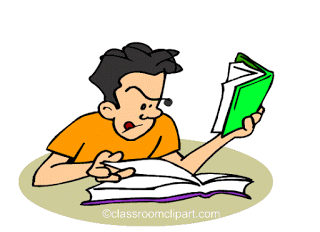 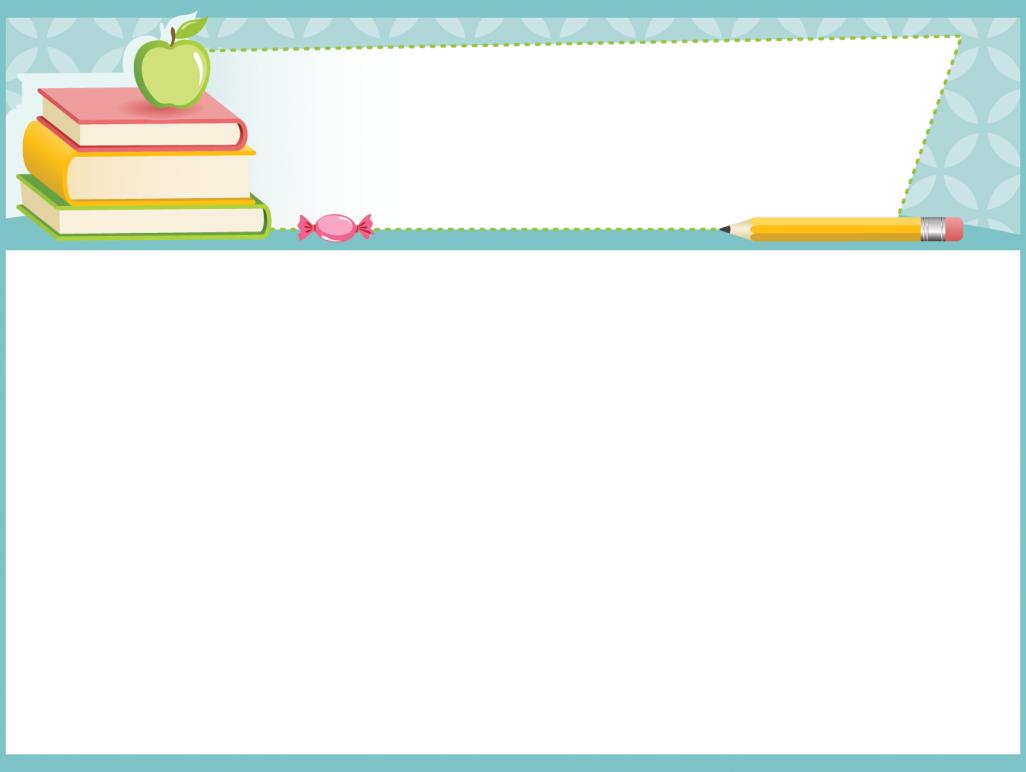 Beberapa Persyaratan 
HOTS
Kelas dengan pembelajar  dalam jumlah kecil
Meyakini berpikir kreatif, berpikir kritis, pemecahan masalah, dan pengambilan keputusan adalah proses dan dapat dilatih.
Menggunakan teknik-teknik kreatif dan pemecahan masalah dalam pembelajaran.
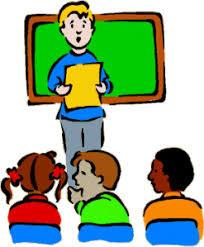 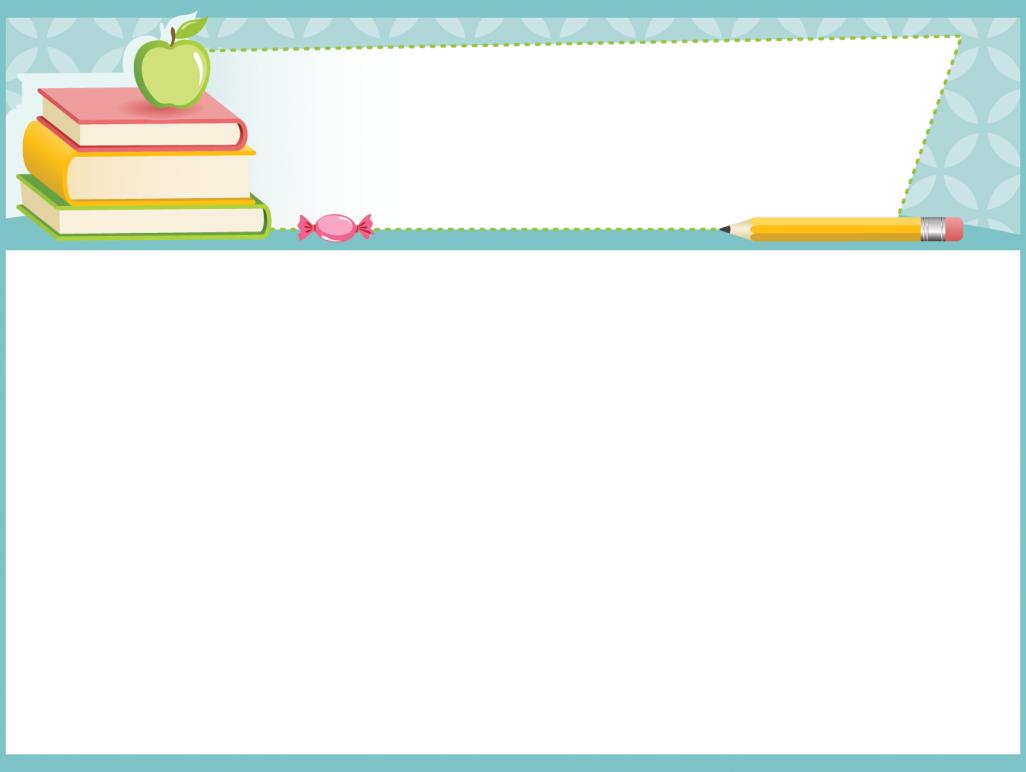 Contoh Latihan
Minggu pertama: 
Berpikir kritis, teka-teki logika: Bentuk C berubah dalam beberapa cara, kebentuk yang mana saja?
Pemecahan masalah: sebutkan banyaknya karakter dari suatu dongeng yang mengubah penampilan dan karakter mereka selama cerita tersebut berlangsung. Karakter apa, siapa, menjadi bagaimana?
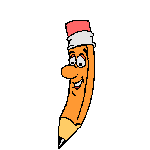 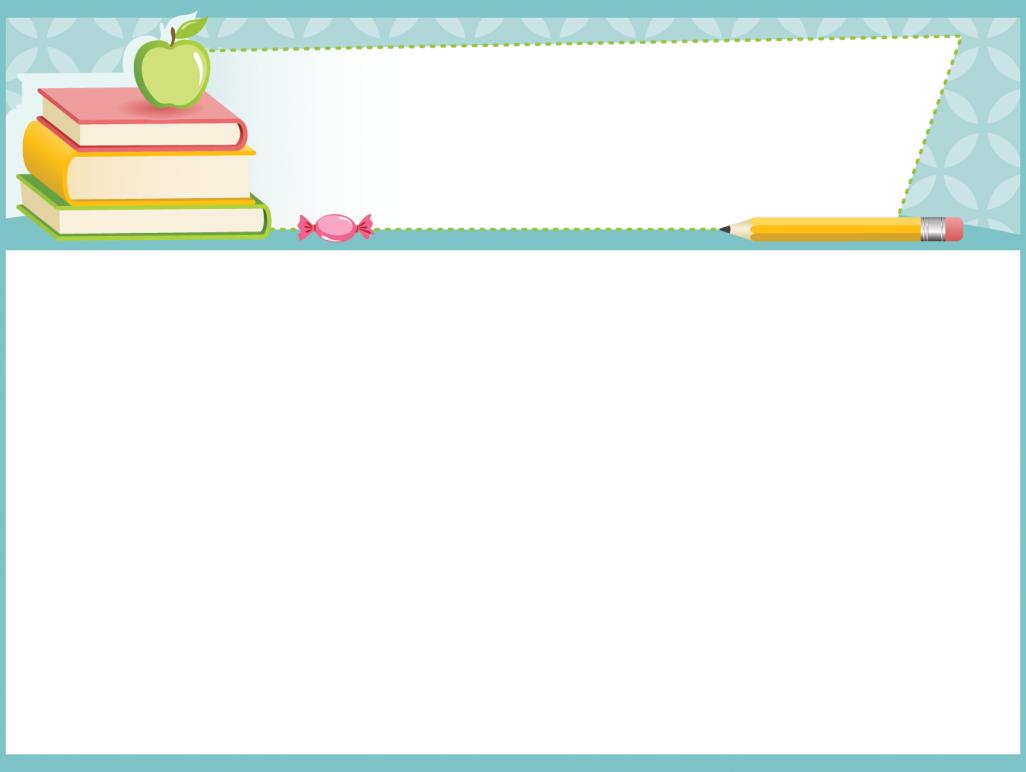 Contoh Latihan
Minggu kedua:
Pemecahan masalah: Anda  dapat menemukan hari dalam sebulan di setiap tahun, mulai tahun 1753 hingga 2030. Berapa jumlahnya?
Berpikir kritis, teka-teki logika: Bentuk C berubah dengan cara yang sama, menjadi bentuk apa?
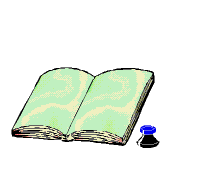 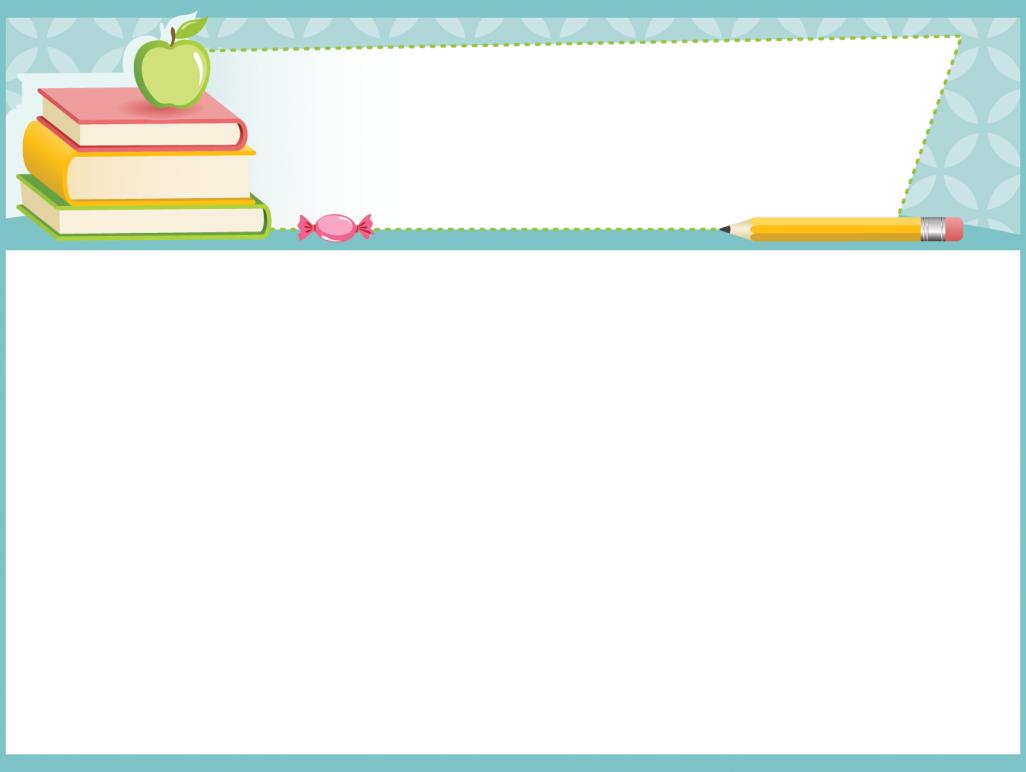 Contoh Latihan
Minggu keempat:
Pemecahan masalah: Temukan rute tercepat untuk road race!
Evaluasi, pengambilan keputusan: kelompok harus memilih dua hadiah dan memberikan  alasan untuk alasan tersebut.
Berpikir kritis: melihat suatu atribut/ pakaian dan sekaligus memilih objek/orang  yang tepat (Sumber: Holden, 1986; Polette, 1983; Udalle & Daniels, 1991)
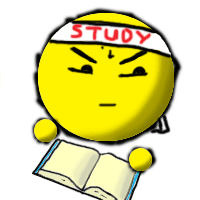 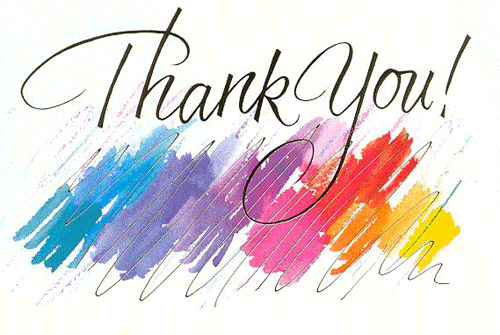